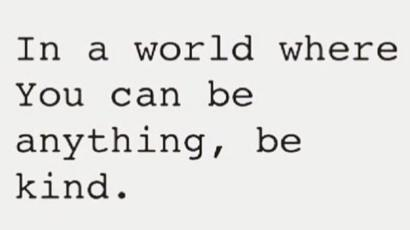 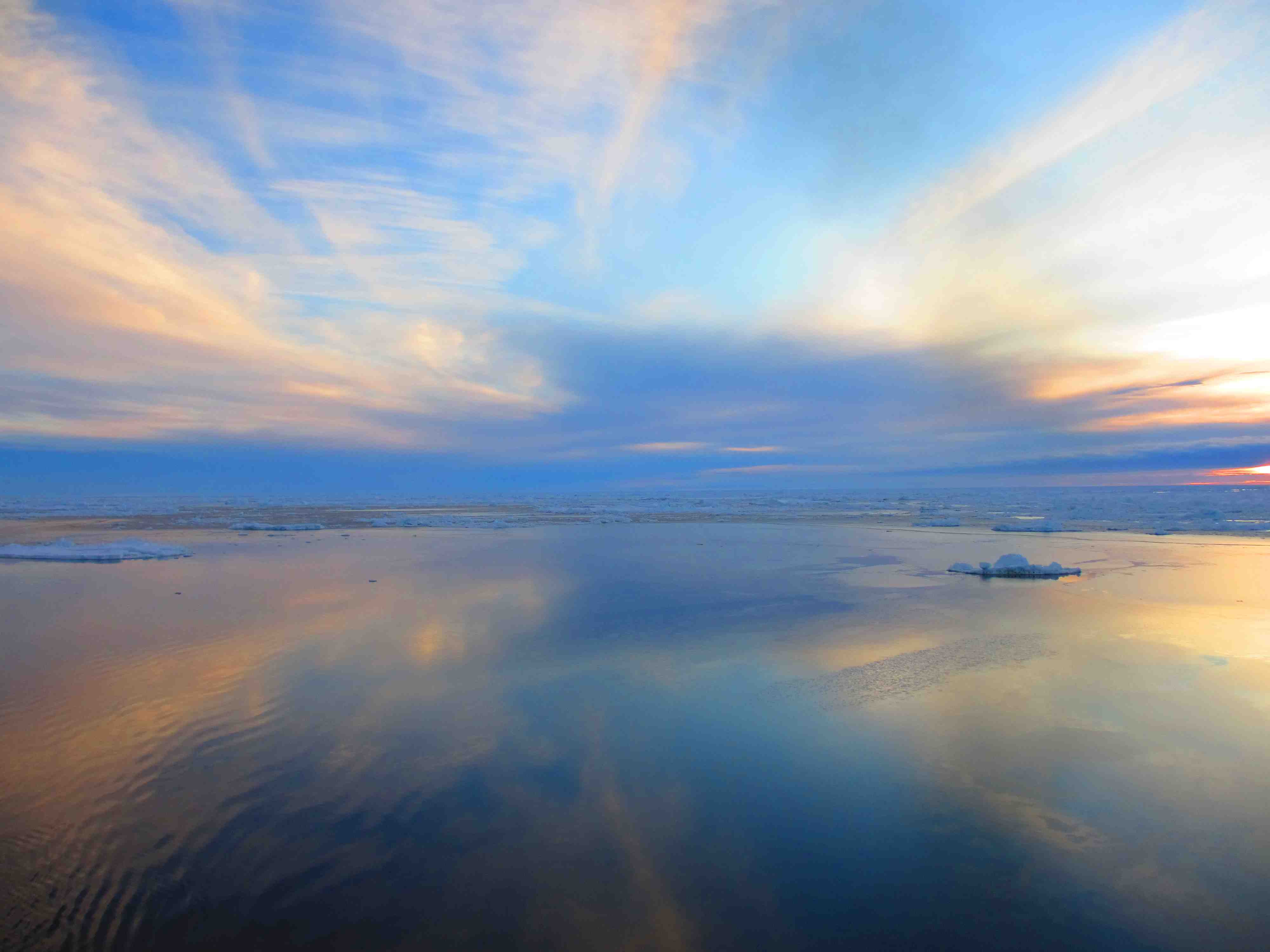 Respect@WLD
Respect Learning
Respect Students
Respect Staff
Respect the Community
Respect your Environment
Respect Yourself
Form Time Programme
Monday
Maths & Option A
Tuesday
English & Option B
Wednesday
Science & Option C
Thursday
Maths & Topic Review
Friday
English & Option A
Saturday
Science & Option B
Wednesday
Option C & Topic Review
Year 11 Revision Plan
9
Weeks to go!
BASICS@WLD
Quiet signal - quiet if the teacher raises their hand
Put your hand up if you have a question.
Uniform correct before leaving the lesson.
End of the lesson, stand behind your chair and wait to be dismissed for an orderly exit.
On time for lessons, respect for learning.
Perfect uniform in every lesson.
Come in quietly. Sit down in your correct seat.
Equipment out – pen, pencil, ruler, planner and homework.
Starter activity – no wasted time.
Silent learning, listening to instructions.
Spring-Week 9: 9th March 2020
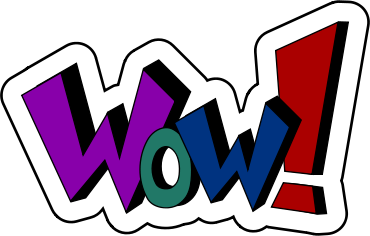 conformity
Definition:
compliance with standards, rules, or laws.
noun
Etymology:
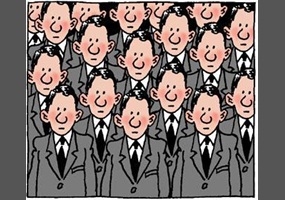 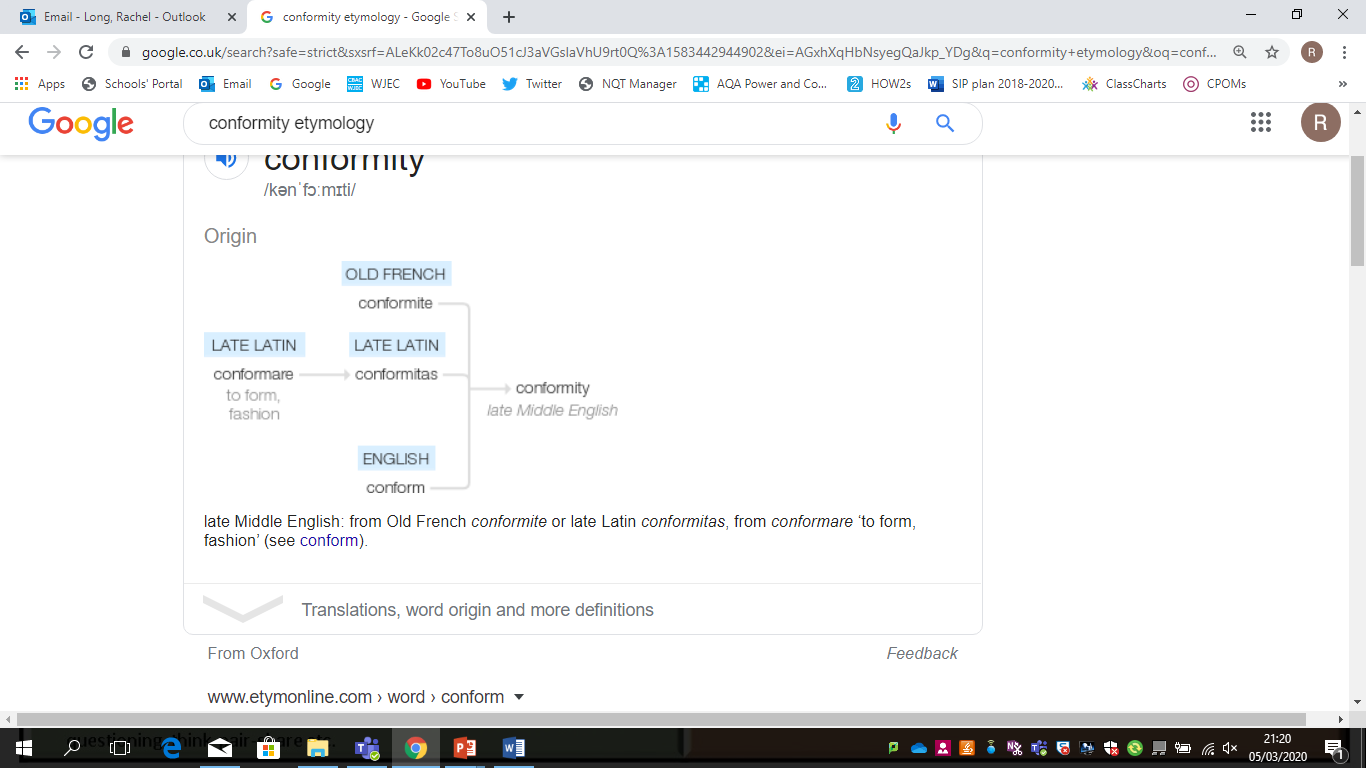 Examples
Conformity to regulations
She showed no conformity to the school rules.
Synonyms:
Adherence to
Compliance with
Observance of
[Speaker Notes: Frayer Model – the main WoW slide will all be in this format. There will also be a TV screen version of this around school – all week – every week.

Explain how important the 39 WoWs are / reasons (SHOULD I DO A ONE PAGE ‘WHY ARE WE DOING THIS?’ for pupils? Ideally in an assembly – Caroline? Maybe the academic words slide??
Say the word
Give definition – link to pupil planner and word on board
Model reading aloud and ask pupils to read aloud
Try examples  - Q&A]
PSHE Thought for the week – by Mrs Sweeney

Staying healthy

Coronavirus – COVID-19
Core Theme – Health and Wellbeing
SMSC – Social & Cultural Development
FBV – Tolerance (Acceptance) & Mutual Respect
Prevention
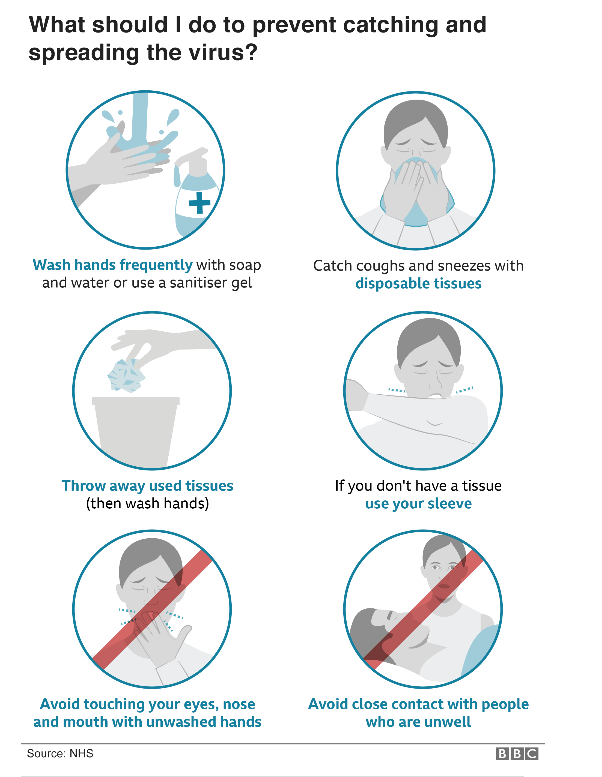 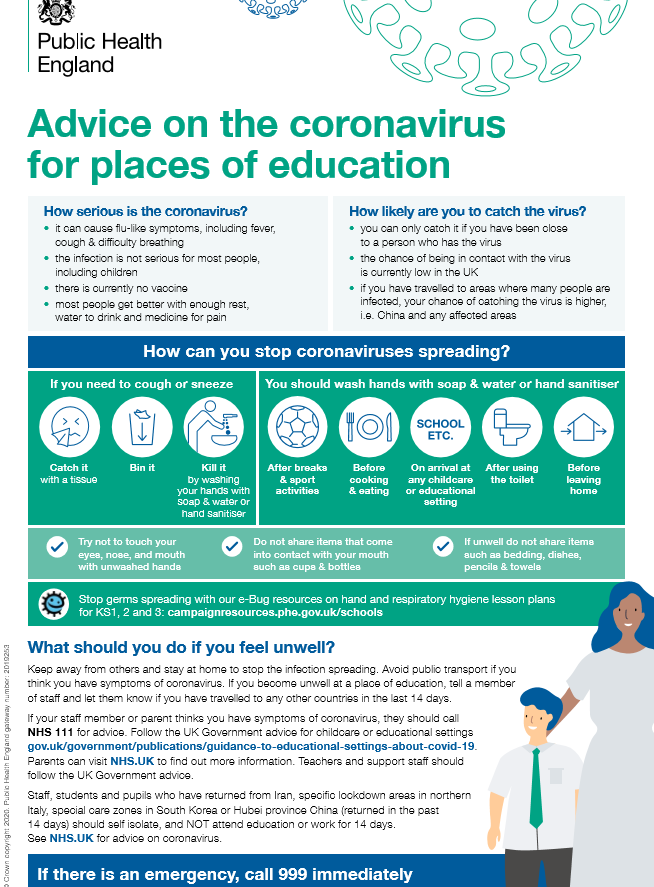 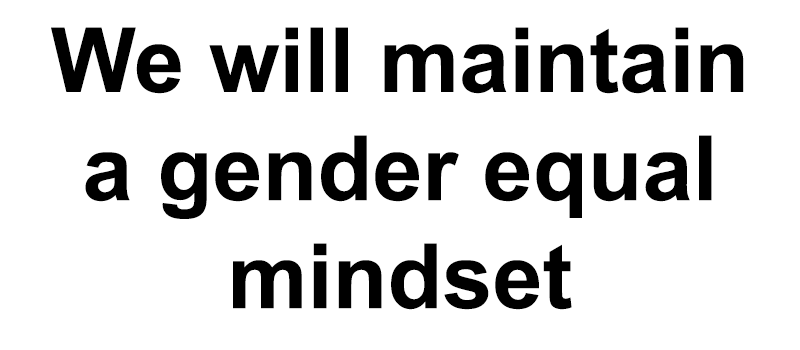 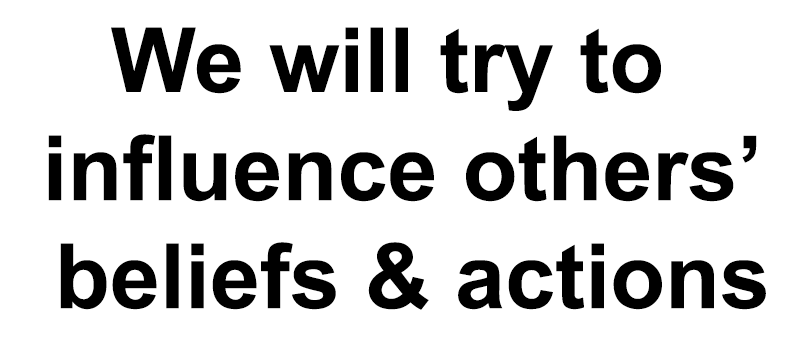 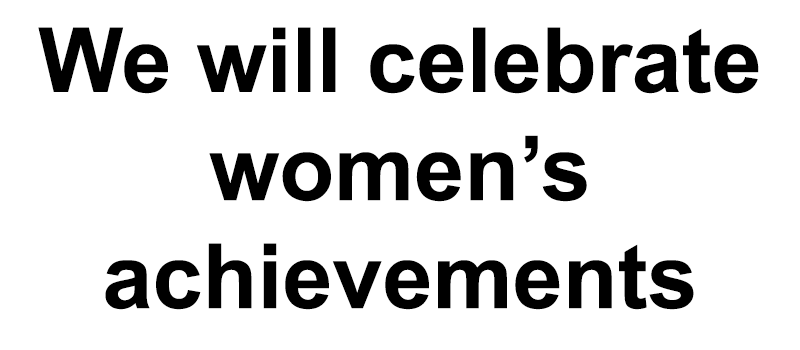 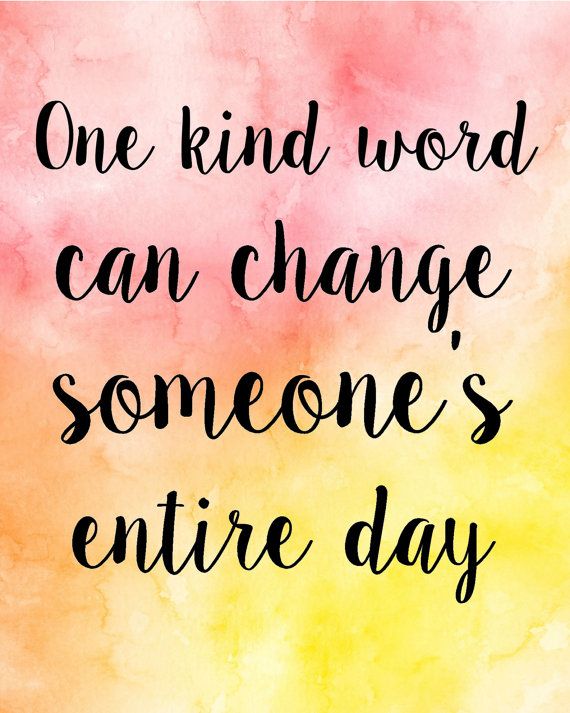 Young Business EnterpriseEvery Tuesday after school.
Please support our Young Business Enterprise pupils by checking out their latest Christmas products https://www.waltonledale.lancs.sch.uk/parents/businessenterprise
Payments can be made over Parent Pay and will be delivered to you in school.
Wow!  Look how committed your teachers are to you.  They provide approximately 47 hours of extra-curricular activities per week.  Show your commitment to them – get involved!
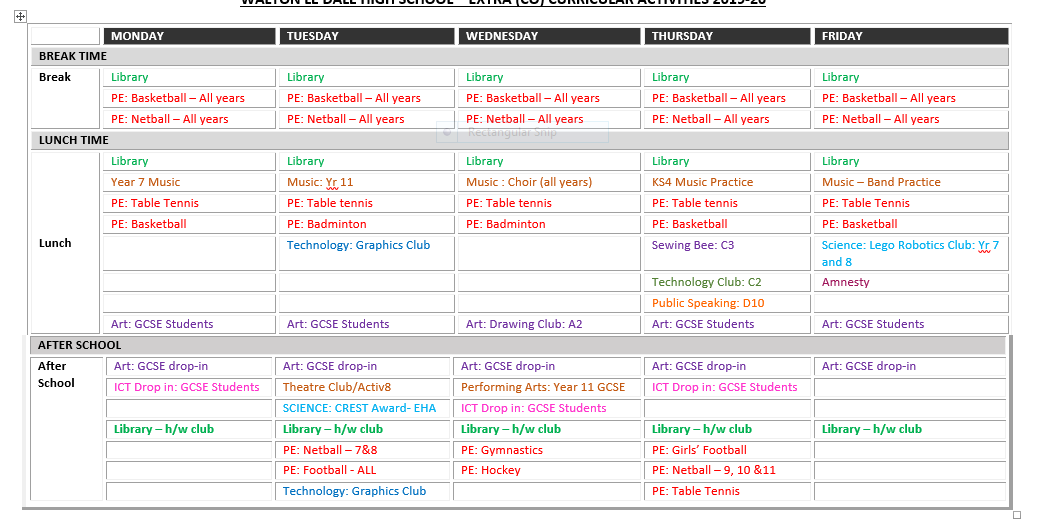